WGISS Jupyter Notebooks Day
Esther Conway, UKSA/NCEO
Agenda ID: 2022.10.05_09.40
WGISS-54
Tokyo, Japan (JAXA)
3-7 October 2022
Save the Date Friday 21st Oct !
CEOS Jupyter Notebooks Day – Supporting Global Best Practice and Training
The CEOS Working Group on Capacity Building and Data Democracy and the Working Group on Information Systems and Services ran a joint webinar on Jupyter Notebooks for Capacity Development. The aim of this webinar was to introduce space agencies and environmental organisations worldwide to Jupyter Notebooks and take a tour of emerging services from CEOS Agencies and their applications. We illustrated how Jupyter Notebooks can be used to support capacity development and the exploitation of Earth Observation data by a broad range of users.
  
 We surveyed the registrants of the event and the responded with 2 key requirements 
The development of a Jupyter Notebooks Best Practice 
Jupyter Notebooks based training 
This event is working meeting to facilitate solutions to those needs
Slide 2
Objectives
Working meeting
Refinement of best practice
Proper alignment with other CEOS standards and initiatives i.e. Metadata Discovery, IDN and Persistant identifiers
Development of training opportunities and collaborations with CEOS CapD.
Agenda and Registration
Round Table asking specific technical questions
Review of Best Practice
Discussion of Training Capabilities and Requirements


Register here: https://www.eventbrite.co.uk/e/ceos-jupyter-notebooks-day-tickets-430340759797
Round Table Technical Questions
How many notebooks do you or would you like to actively curate and manage, what kinds of things are they used for i.e. training, data processing, visualisation etc . How are you currently describing/keeping track you resources e.g. database, self description Tags, informally.
Do you apply or  make any software good practices recommendation for notebooks, please provide links to any relevant documents ?
Are you making any recommendations 
Are explicitly describing the technical dependencies of your notebooks for example  language version, libraries etc.  Do think notebook should be self describing or should this information be kept elsewhere ?
How are you citing data your notebooks are using are you providing citations, data locations data structure and format information ?
How do you link your archived  data with software, notebooks and tools for its analysis ?
Do you have a software repository for your notebooks e.g. gihub or some over way.  Do you you review or test your notebooks ?  When and how should they be gracefully retired ?
Can you mint your own DOI’s for notebooks or do you use something like zenodo?  How do you publish your notebooks ?
What notebook services do you run, who can them and how many concurrent users can they support.  How many concurrent users can the support.  How do you see this evolving and do you think a registry of services and notebooks would be useful (potentially overlap with IDN )?
What joint CEOS training activities would you like to see ?
Discussion of Best Practice
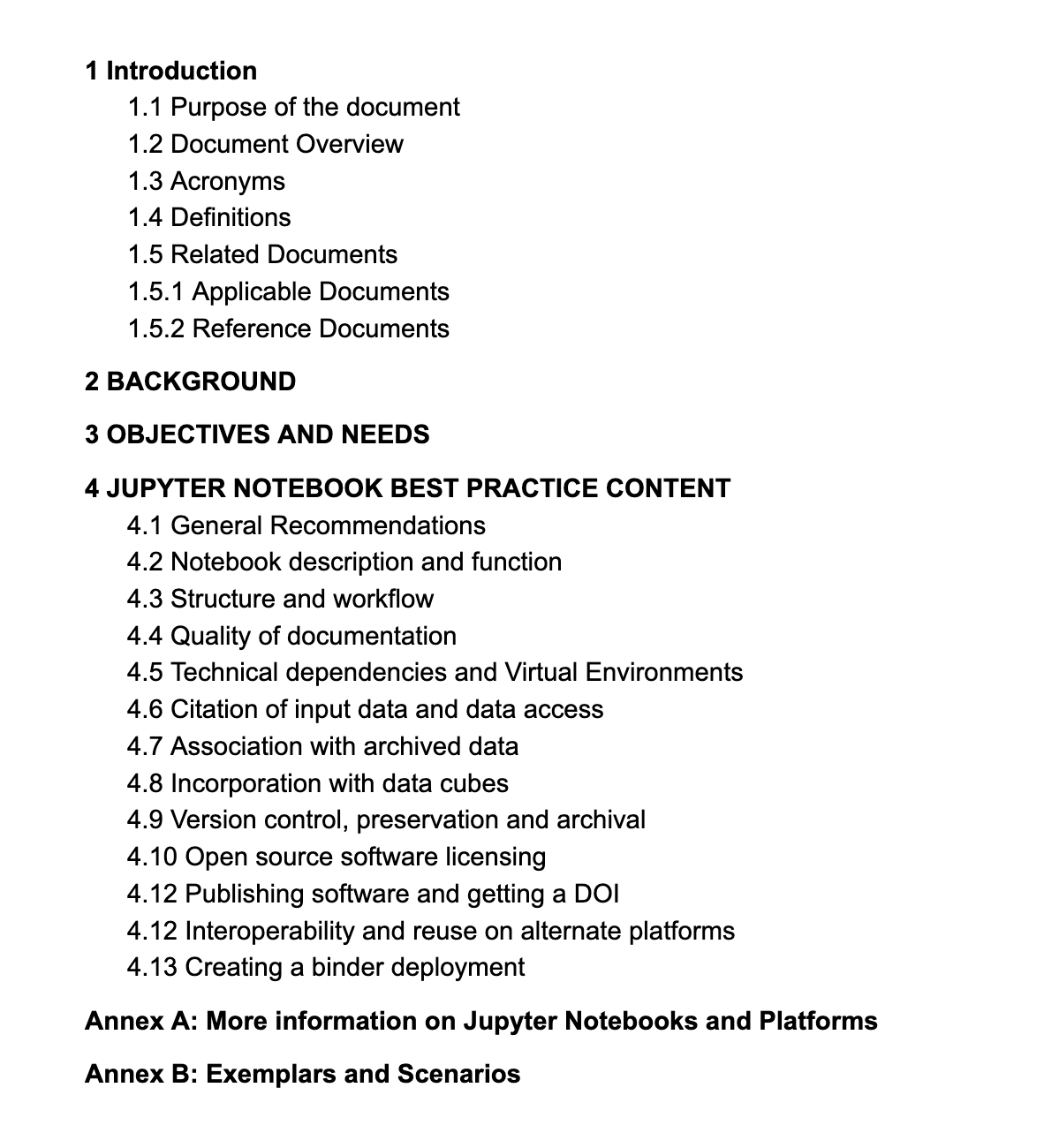 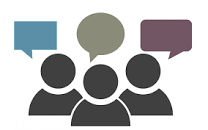 Discussion of Training Requirements and Capabilities
How do think CEOS can support EO training using notebooks
How would be willing to contribute
Provide notebooks
Provide platforms/services
Provide trainers 
Help organize or support participants
Who do you think a first event should look like ?
Participants – Core Group
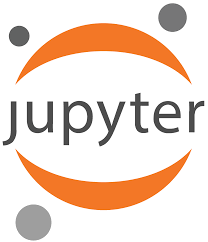 NCEO/CEDA
ESA - PGDS
NASA DEVELOP – CAPD
NASA SEO – Google Earth Engine
JAXA
EUMETSAT
CSIRO - EAIL
Digital Earth Africa
University of Alaska Fairbanks
Slide 8
Particpation Extended Group
Logistics
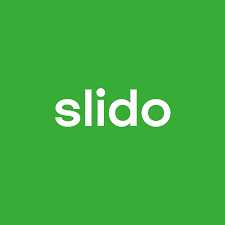 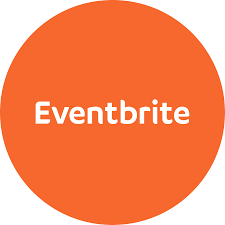 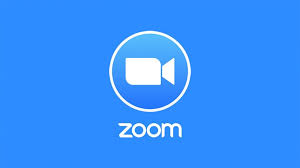 Any Sugestions ?
Continuing work in Tech Expo Monthly Meeting
esther.conway@stfc.ac.uk
Slide 11